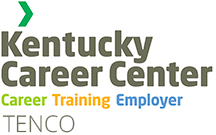 Customer Service Staff Training
“I've learned that people will forget what you said, people will forget what you did, but people will never forget how you made them feel.”

 Maya Angelou
Roles and Expectations
Greet customers with a friendly attitude in person and on the phone 
Share menu of services with customers
Treat all customers with respect 
Encourage customers to complete Customer Satisfaction Surveys
Reset Focus passwords
Customers should be treated in a manner that you would want to be treated, or helped the same way we would help a friend or family member who has just lost their job or is looking for better employment. 
No one should leave the center feeling that they have waisted their time, or were treated unfairly.
Unemployment Insurance Customers
We can only provide the UI Customer Assistance Phone number, 502-564-2900 and help them navigate to the correct website. 
We should not be providing explanations on how to answer questions on the system. 
When customers have questions concerning their UI claim, they should be directed to the UI Customer Service line. 
Customers can also use the email contact form at kcc.ky.gov
Referrals to Counselors
Referrals should be made when customers need more intensive services
Menu of Services
Labor Market Information
Skills Upgrade
Building Career Portfolio
Career Counseling
Assessments
Training 
Job Matching
Partner Agencies
Career Development Office 
Office of Vocational Rehabilitation 
Adult Education – Skills U
Adult/Dislocated Worker/Youth Programs  
Trade (TRA/TAA)
Customer Flow
Each customer is greeted promptly with a welcoming smile and greeting. Customers should be engaged to determine why they have come to the career center. 
They should be given a menu of services the center provides as well as the layout of the center. 
Once we know why a customer has come into the center, the Career Center Resource Assistant will make a preliminary determination about which services the customer may benefit from, the customer will be assigned a Career Coach.
If a customer has an appointment, you will have them sign in and will notify the appropriate staff member. 
Customers inquiring about OVR services, should be directed to the OVR assistant at your center. If they are not available any of the counselors that are available would be the next point of contact. 
If a customer is coming to file an Unemployment Insurance claim, they should be directed to self-service on the UI hotline or computers in the resource room.  Customers should be walked to the phones or computers, and at the computers you should direct them to the correct website. You can assist them navigating the system, but cannot advise them on how to answer questions. The greeter should also encourage them to speak with a Career Coach about reemployment opportunities.
Customers who are seeking employment opportunities, should be registered in the Focus Career system before being assigned to a Career Coach. If they customer has not registered previously in the system, the customer should be taken to a resource computer, shown the correct link, and assisted as they complete the registration process.
Whether they are new to the system or not, the Resource Room Assistant should review their information for any errors, it is recommended they enter their previous 10-15 years of employment history.
Check on customer's periodically, just like a waitress does in a restaurant.  We don't want to overwhelm or be a burden to customers, but I have seen several customers through my years that will sit at a computer and won't ask for help - even when they are lost.  
Same thing goes for someone who is waiting in the waiting room.  When possible, a couple of quick chit chat sentences, or go and check to see how long it will be before the counselor will be with them and provide that information.  
Providing the customer with her name at them beginning, with a "if you need something, don't hesitate to ask me."
Somehow, again without torturing the customer, we need to add in the evaluation of the center services.
Secret Shopper Evaluations
Looking for overall satisfaction of their visit to the career center in order to ensure continuous improvement of the system as a whole. This is not a “gotcha” moment. Anytime an issue arises with our delivery of customer service we need to take that as an opportunity to look at our processes and make necessary changes. Any person who walks into our center should receive the same optimum level of service whether they are a CEO, laid off factory worker, or an individual just looking to improve their standard of living through better employment. 
Secret shoppers will go into the career center either as a job seeker, looking to file unemployment insurance, inquire our OVR or OFB services, or training opportunities. 
The only staff member who will know who the secret shopper is will be the One-Stop Operator
What are we evaluating?
Were they greeted in a fashion they felt welcomed and respected? 
Were they provided information on whatever service they were specifically looking for? Was the menu of services provided to them? 
If referred to a partner agency, was the referral effective an efficient? 
Were they given the opportunity to speak with a career counselor? 
If they utilized the resource room where they satisfied with the technology available? Did the technology work the way it was supposed to? Where they seated in the resource room and never touched again? 
If met with a partner representative (WIOA, OVR, OFB, Adult Ed. etc.) was the representative able to answer questions and/or made attempts to locate the answer?
After their visit to the center, the OSO will interview them on their visit. The interview will focus on the steps in the customer flow process, not individual staff. The evaluation will be shared with management and staff so the data can be used institute action plans for improvement of the system.
?’s